Vzdělávání, vzdělání, vzdělanost
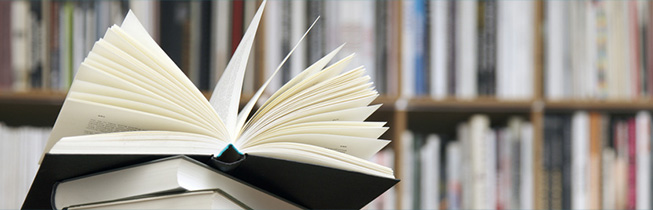 Tereza Lišková
Tereza Vachutková
Vzdělávání x vzdělání
Jaký je rozdíl mezi pojmy vzdělávání a vzdělání?
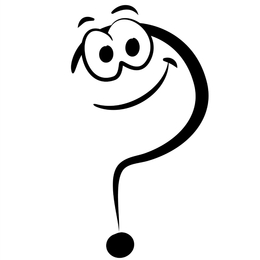 Vzdělávání - cílevědomý proces kultivace člověka, řízený, vedený a podporovaný společností prostřednictvím osob, na něž je delegována role vzdělavatelů, zpravidla realizovaný ve specializovaných institucích.

Vzdělání - výsledek procesu vzdělávání.
Pojetí vzdělávání
Materiální

Důraz především na učivo a obsahy vzdělávání, nejdůležitějším cílem a funkcí vzdělání je poskytnout žákům co největší množství učiva.
Formální

Obsah ustupuje do pozadí není cílem, ale prostředkem v rozvíjení různých stránek osobnosti žáka, jeho rozumové schopnosti, paměť, schopnost pozorování, pozornost, …
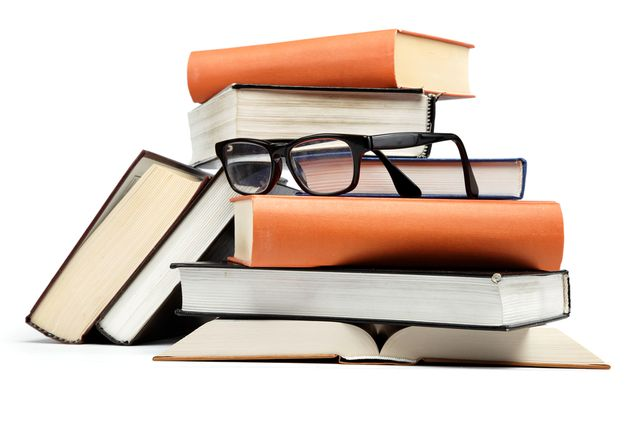 Další možné pojetí vzdělávání
progresivismus 
Důraz spočívá ve vedení k samostatnému myšlení, nikoli na učení se konkrétnímu předmětu.

 esencialismus 
Obhajuje tradiční systém školních vyučovacích předmětů uspořádaných podle vědních disciplín.


rekonstrukcionismus 
Školy by měly připravovat budoucí dospělé členy společnosti na to, aby dokázali iniciovat společenské změny a spolupracovat na jejich realizaci.
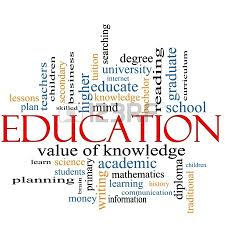 Cíle vzdělávání
primárně zaměřeny na vychovávaného jedince, který má dosáhnout požadované úrovně rozvoje
Obecné cíle:
rozvoj osobnosti člověka
získávání všeobecného vzdělání nebo všeobecného a odborného vzdělání
pochopení a uplatňování zásad demokracie a právního státu, základních lidských práv a svobod 
pochopení a uplatňování rovnosti žen a mužů ve společnosti
utváření vědomí národní a státní příslušnosti a respektu k etnické, národnostní, kulturní, jazykové a náboženské identitě každého, poznání světových a evropských kulturních hodnot a tradic
získání a uplatňování znalostí o životním prostředí a jeho ochraně
Obsahy vzdělávání
vymezujeme jako něco, čeho se žák v průběhu učení zmocňuje
vychází k historicky osvědčeného učiva, zahrnout přípravu na život
Učivo - 3 složky
Vědomosti
Dovednosti
Hodnoty, zájmy, přesvědčení a postoje žáka
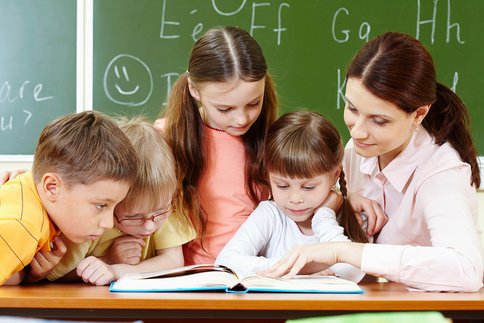 Kurikulární dokumenty
vymezeny cíle a obsahy vzdělávání
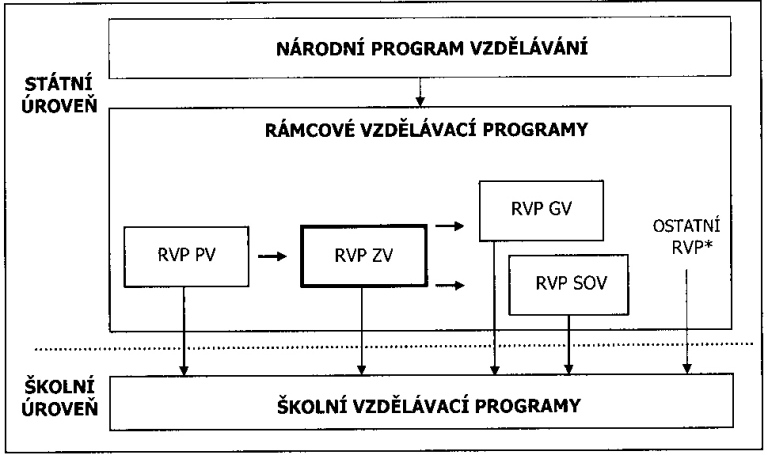 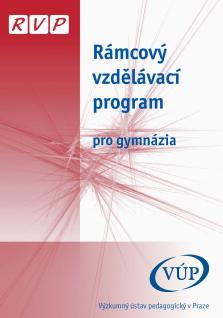 Otázka: Je lepší RVP nebo přesné osnovy? (výhody, nevýhody, co by jste preferovali vy)
Vzdělanost a její pojetí
dosažená úroveň vzdělanosti populace
vzdělanostní struktura různých skupin obyvatelstva
hustota sítě škol/počet obyvatel
kvalita vzdělávání z pohledu mezinárodních srovnávacích měření
Dosažená úroveň vzdělání v ČR
Použitá literatura
SKALKOVÁ, J. Obecná didaktika. 2. rozš. Vyd. 2007. 328 s. ISBN 978-80-247-1821-7.
PRŮCHA, J., WALTEROVÁ, E., MAREŠ. J. Pedagogický slovník. 6. roz. vyd. 2009. Praha: Portál. 400 s. ISBN 978-80-7367-647-6.
Moodlinka. [online]. Dostupné z www: http://moodlinka.ped.muni.cz/mod/book/view.php?id=116394&chapterid=27564
ÚROVEŇ VZDĚLÁNÍ OBYVATELSTVA PODLE VÝSLEDKŮ SČÍTÁNÍ LIDU. [online]. Dostupné z www: https://www.czso.cz/documents/10180/20536250/17023214.pdf/7545a15a-8565-458b-b4e3-e8bf43255b12?version=1.1
Děkujeme za pozornost.
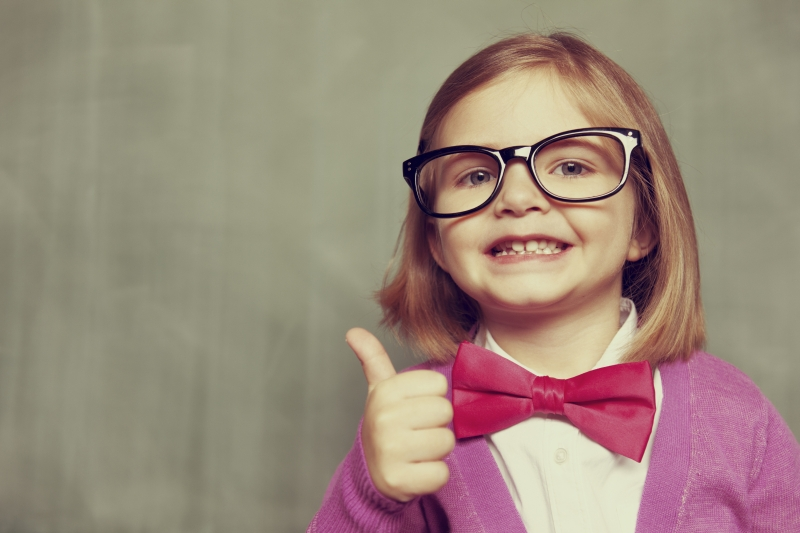